Al-Farabi Kazakh National University

Faculty of Chemistry and Chemical Technology

Scientific and practical seminar
«Green energy and energy saving technologies in Kazakhstan»
DEVELOPMENT OF Fe/N/C CATALYST FOR APPLICATION IN PROTON EXCHANGE MEMBRANE FUEL CELLS
Rashid Nadirov
Almaty,  October 23, 2015
Operating principle of the PEMFC
Invented in early 1960’s at General electric

First used by NASA to provide power for gemini space project
Operate at a temperature of around 80°C
Each cell produces around 0.7 volts
To generate high voltage, a number of individual cells are combined in series
Advantages
Disadvantages
Operate at low temperatures which allows them to start up rapidly from cold
High power density which makes them really compact and lightweight
PEMFC work at high efficiencies, producing around 40-50 percent of the maximum voltage, and can vary their output quickly to meet shifts in power demand
Needs pure hydrogen to operate as they are very susceptible to poisoning by carbon monoxide and other impurities

High price and scarcity of precious metals for catalysts 
Pt/C, 0.05-0.4 mg/ sm2
!
Catalyzed Reactions
Anode :   
H2 = 2e- + 2H+


Cathode : 
4H+ + 4e- + O2 = 2H2O   
 (oxygen reduction reaction, ORR)
Limitating  stage
Fe/N/C –one of the major in research on PEMFC catalysts
Chen, Z., Higgins, D., Yu, A., Zhang, L., & Zhang, J. A review on non-precious metal electrocatalysts  for PEM fuel cells //Energy & Environmental Science. – 2011. – Т. 4. – №. 9. – С. 3167-3192.
Jaouen, F., Proietti, E., Lefèvre, M., Chenitz, R., Dodelet, J. P., Wu, G.,  Zelenay, P. Recent advances in non-precious metal catalysis for oxygen-reduction reaction in polymer electrolyte fuel cells //Energy & Environmental Science. – 2011. – Т. 4. – №. 1. – С. 114-130.
Wu, G., More, K. L., Johnston, C. M.,  Zelenay, P. High-performance electrocatalysts for oxygen reduction derived from polyaniline, iron, and cobalt //Science. – 2011. – Т. 332. – №. 6028. – С. 443-447.
Othman R., Dicks A. L., Zhu Z. Non precious metal catalysts for the PEM fuel cell cathode //International journal of hydrogen energy. – 2012. – Т. 37. – №. 1. – С. 357-372.
Dombrovskis, J. K., Jeong, H. Y., Fossum, K., Terasaki, O., & Palmqvist, A. E.  Transition metal ion-chelating ordered mesoporous carbons as noble metal-free fuel cell catalysts //Chemistry of Materials. – 2013. – Т. 25. – №. 6. – С. 856-861
Wu G., Zelenay P. Nanostructured nonprecious metal catalysts for oxygen reduction reaction //Accounts of chemical research. – 2013. – Т. 46. – №. 8. – С. 1878-1889
Shin, D., Jeong, B., Mun, B. S., Jeon, H., Shin, H. J., Baik, J., & Lee, J. On the Origin of Electrocatalytic Oxygen Reduction Reaction on Electrospun Nitrogen–Carbon Species //The Journal of Physical Chemistry C. – 2013. – Т. 117. – №. 22. – С. 11619-11624
Wang, Q., Zhou, Z. Y., Lai, Y. J., You, Y., Liu, J. G., Wu, X. L., Sun, S. G. Phenylenediamine-Based FeNx/C Catalyst with High Activity for Oxygen Reduction in Acid Medium and Its Active-Site Probing //Journal of the American Chemical Society. – 2014. – Т. 136. – №. 31. – С. 10882-10885.
Wang, Q., Zhou, Z. Y., Lai, Y. J., You, Y., Liu, J. G., Wu, X. L., Sun, S. G. Phenylenediamine-Based FeNx/C Catalyst with High Activity for Oxygen Reduction in Acid Medium and Its Active-Site Probing //Journal of the American Chemical Society. – 2014. – Т. 136. – №. 31. – С. 10882-10885
The main idea:
synthesis of the catalyst in accordance with the known technique;
electrochemical treatment  of the  sample synthesized;
    comparison of the samples activity toward ORR   before and after treatment.
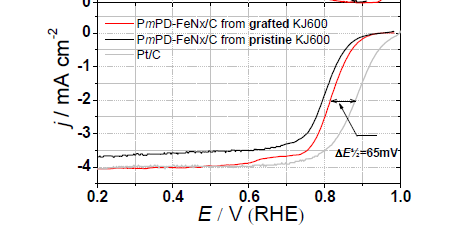 Wang, Q., Zhou, Z. Y., Lai, Y. J., You, Y., Liu, J. G., Wu, X. L., Sun, S. G. Phenylenediamine-Based FeNx/C Catalyst with High Activity for Oxygen Reduction in Acid Medium and Its Active-Site Probing //Journal of the American Chemical Society. – 2014. – Т. 136. – №. 31. – С. 10882-10885
- Fe3S4
2 stages cathodic treatment:

0,5 М NaCl + 0,5 M HCl,  30 min, Е=-0,8 В 
0,025 М Na2S + 0,005 M NaCl , 0,7 mА/sм2 , 40 min,  80±5 0С.
(a)
(b)
- Fe3S4
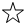 XRD – patterns  of samples before (a)  and after (b)  cathodic treatment
The main results obtained
Activity:
9.8 A/g at 0.8 V
12.2 A/g at 0.8 V
ORR Polarazition Curves in Air Saturated in 0.1 M Н2SO4
In Cooperation with Prof. Melika Hinaje,
Thank you for your attention!